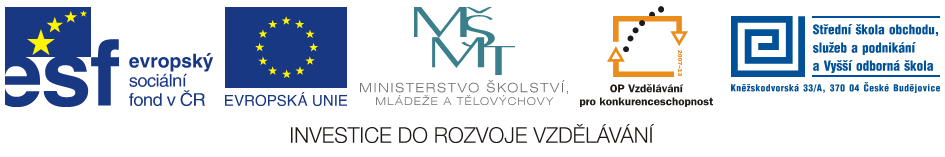 Jméno autora: 	Mgr. Mária Filipová
Datum vytvoření:	18. 09. 2013
Číslo DUMu: 	VY_32_INOVACE_16_AJ_FT

Ročník:                	1. – 4. ročník 
Vzdělávací oblast:	Jazyk a jazyková komunikace
Vzdělávací obor:     	Anglický jazyk
Tematický okruh:  	odborná slovní zásoba a témata pro studenty oboru  Aplikovaná chemie
Téma:		The heart
Klíčová slova:       	heart, cardiac cycle, blood cells, heart attack

Metodický list/anotace:
Materiál slouží k seznámení se základní odbornou slovní zásobou pro studenty oborů  Aplikovaná chemie. Jedná se zejména o termíny z oblasti biologie a chemie. 
Studenti odhadují na základě svých znalostí význam slov. V případě potřeby pracují se slovníkem. Důležité je pochopení obsahu  a aktivní slovní zásoba . Studenti využívají svých znalostí z oboru chemie, biologie a mikrobiologie.
Připraví krátkou prezentaci  se zajímavými  informacemi.
The heart
Cardiac cycle
Blood
The heart and cardiac cycle
The heart is a four-chambered organ consisting of right and left halves. Two of the chambers, the left and right atria, are entry-points into the heart, while the other two chambers, the left and right ventricles, are responsible for contractions that send the blood through the circulation. 
The atria are the top chambers of the heart. They collect blood as it flows back to the heart through the veins.
The blood is then pumped into the ventricles - which are more muscular. When the ventricles contract, blood is forced out of the heart through the arteries.
A set of valves exist between each atrium and ventricle, preventing blood from flowing backwards into the atria. Another set of valves exist between the ventricle and arteries, preventing blood flow back into the ventricles.
See: http://www.youtube.com/watch?v=JA0Wb3gc4mE
Blood
Blood is a that delivers necessary substances such as nutrients and oxygen to the cells and transports metabolic waste products away from those same cells.
In vertebrates, it is composed of blood cells suspended in blood plasma.
Blood accounts for 7% of the human body weight. The average adult has a blood volume of roughly 5 liters.
see: http://www.youtube.com/watch?v=xpsGsfuffEM
Blood components
Plasma - the liquid part of blood. It transports nutrients (eg glucose), amino acids, antibodies and hormones to tissues that need them. It also transports waste substances: carbon dioxide and water to the lungs, and water and urea to the kidneys.
Red blood cells - they transport oxygen, which is bound to haemoglobin.
White blood cells - they are part of the body’s immune system and fight infection.
Platelets - they stick together when a blood vessel is damaged in order to help form a clot.
Diffusion in the circulatory system
Red blood cells are a biconcave shape. This kind of shape (which is disc like) gives them an increased surface area for oxygen exchange.
By the time blood reaches the capillary beds from an artery, it is at high pressure and this forces blood plasma out. The plasma leaves the capillary and becomes tissue fluid. As the blood plasma moves through the capillary bed towards the vein, pressure drops and stops plasma being squeezed out. 
Tissue fluid acts as a bridge in the diffusion of chemicals between the capillaries and the cells of the tissue.
Literatura
BETINA, Vladimír a kol. Malá encyklopédia Biologie. Bratislava: Obzor, 1975, ISBN 65-023-75. 
http://en.wikipedia.org
PHILLIPS, Janet a kol. Oxford studijní slovník. Oxford: Oxford University Press, 2010, ISBN 978019 430655 3.